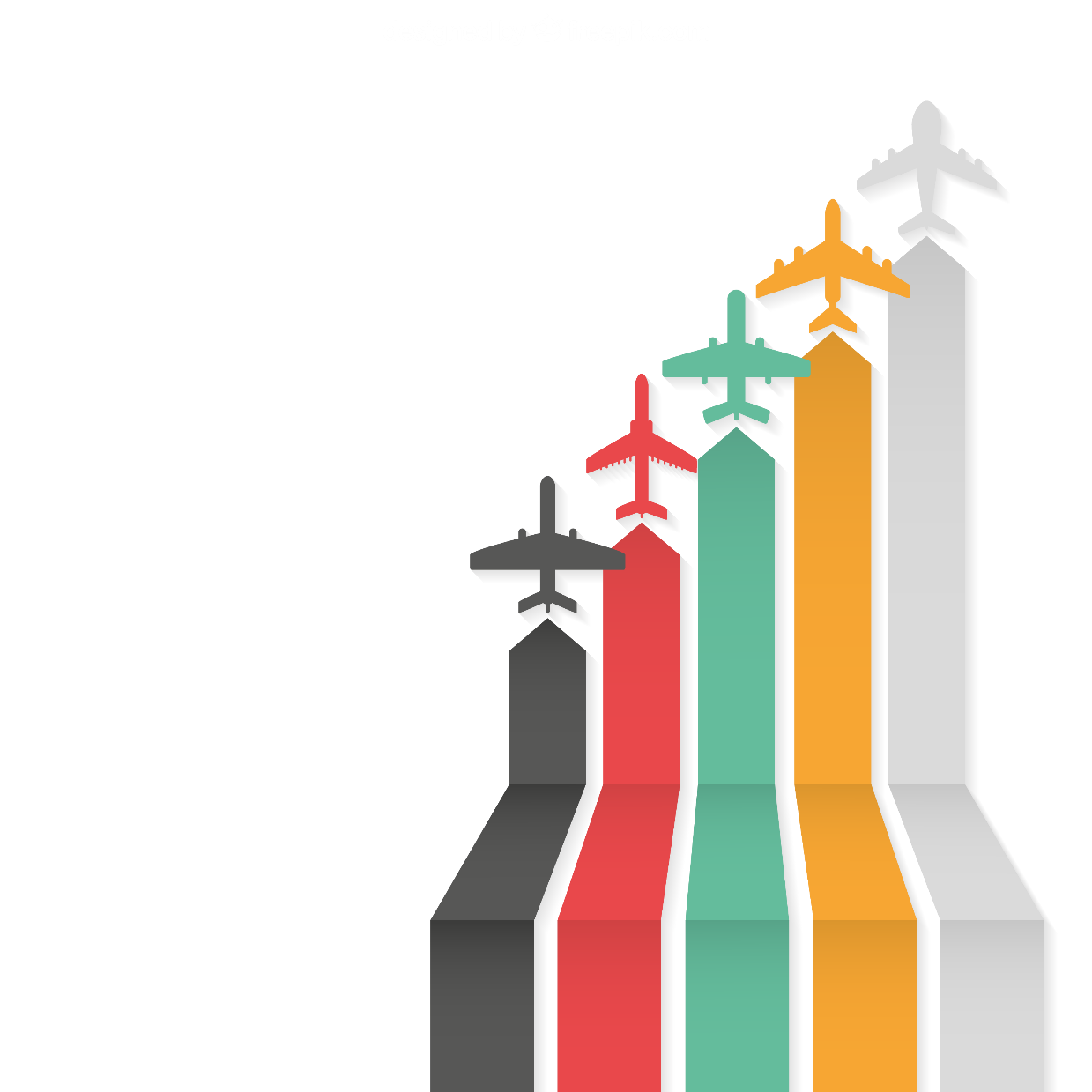 202X
商业计划书PPT模板
动态PPT/策划方案/总结计划/述职报告/企业策划等
01
02
工作回顾
自我评价
点击添加相关标题文字，点击添加相关标题文字
点击添加相关标题文字，点击添加相关标题文字
目 录
工作体会
工作规划和展望
04
03
点击添加相关标题文字，点击添加相关标题文字
点击添加相关标题文字，点击添加相关标题文字
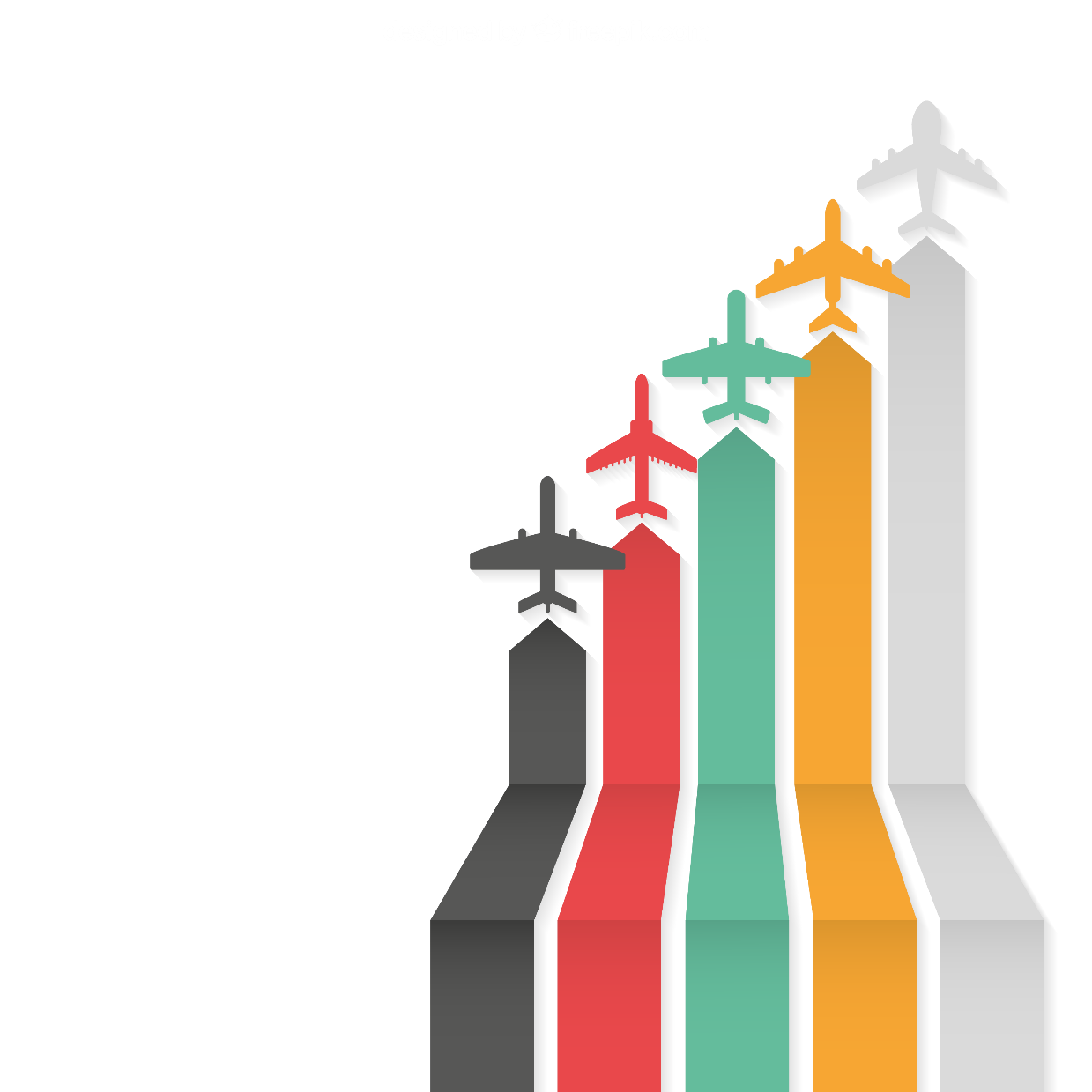 01
工作回顾
点击添加相关标题文字，点击添加相关标题文字
01
02
03
04
添加标题
添加标题
添加标题
添加标题
单击添加文本单击添加文本单击添加文本单击添加文本
单击添加文本单击添加文本单击添加文本单击添加文本
单击添加文本单击添加文本单击添加文本单击添加文本
单击添加文本单击添加文本单击添加文本单击添加文本
03
01
02
04
这里填写标题
这里填写标题
这里填写标题
这里填写标题
随着计算机技术的发展及印刷技术进步，平面设计在视觉感观领域的表现也越来越丰富，这真正的对今天的平面设计的。
随着计算机技术的发展及印刷技术进步，平面设计在视觉感观领域的表现也越来越丰富，这真正的对今天的平面设计的。
随着计算机技术的发展及印刷技术进步，平面设计在视觉感观领域的表现也越来越丰富，这真正的对今天的平面设计的。
随着计算机技术的发展及印刷技术进步，平面设计在视觉感观领域的表现也越来越丰富，这真正的对今天的平面设计的。
这里填写目录内容说明，设计发展存在着一个时代价值观的问题。
这里填写目录内容说明，设计发展存在着一个时代价值观的问题。
这里填写目录内容说明，设计发展存在着一个时代价值观的问题。
这里填写目录内容说明，设计发展存在着一个时代价值观的问题。
这里填写目录内容说明，设计发展存在着一个时代价值观的问题。
添加文字标题
添加文字标题
添加文字标题
添加文字标题
添加文字标题
添加文字标题
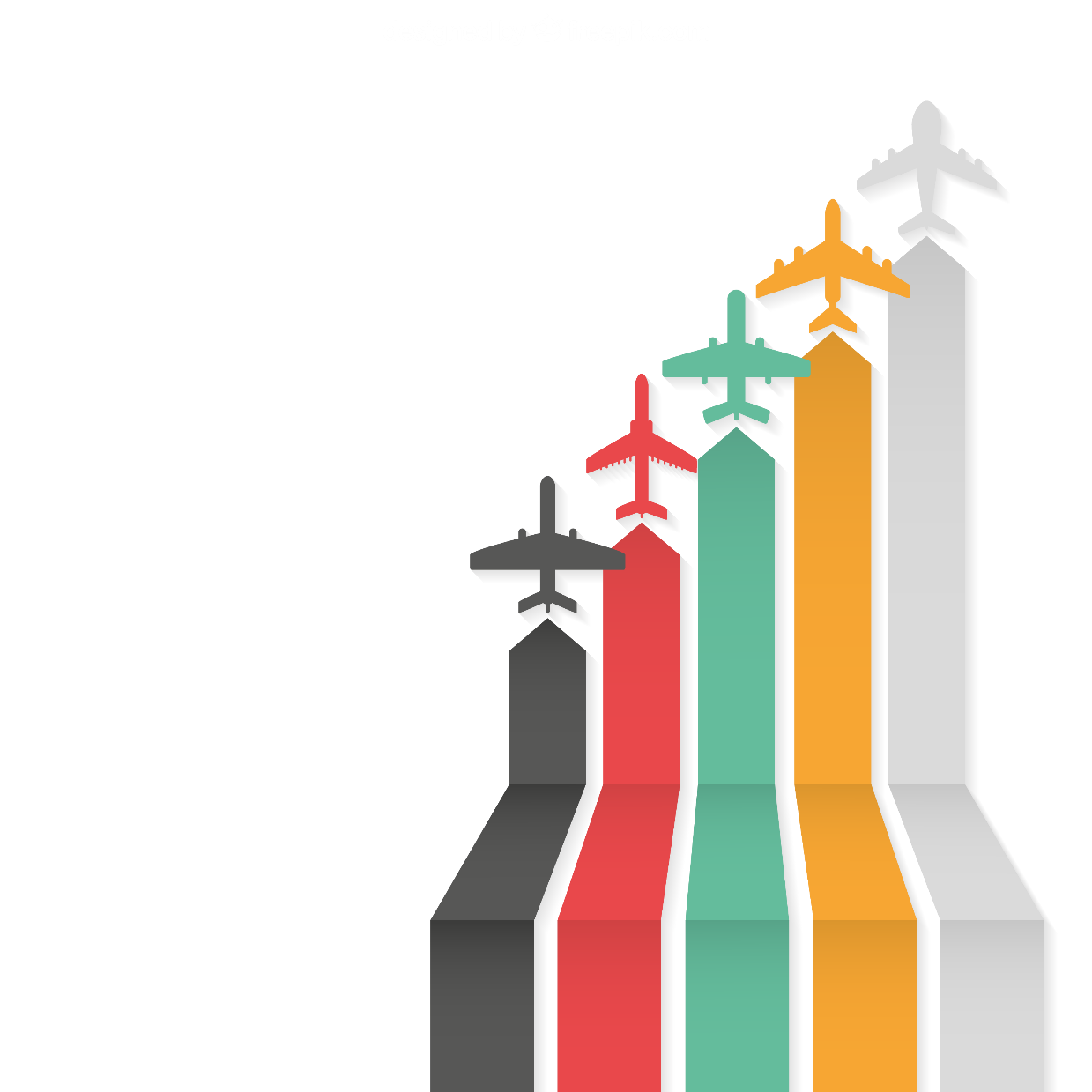 02
自我评价
点击添加相关标题文字，点击添加相关标题文字
此处输入标题
文本
此处添加详细文本描述，建议与标题相关并符合整体语言风格此处添加详细文本描述，建议与标题相关并符合整体语言风格
此处添加详细文本描述，建议与标题相关并符合整体语言风格此处添加详细文本描述，建议与标题相关并符合整体语言风格
文本
此处输入标题
此处添加详细文本描述，建议与标题相关并符合整体语言风格，语言描述尽量简洁生动。尽量将每页幻灯片的字数控制在200字以内，
据统计每页幻灯片的最好控制在5分钟之内。
添加标题
添加标题
添加标题
添加标题
添加标题
添加标题
添加标题
添加标题
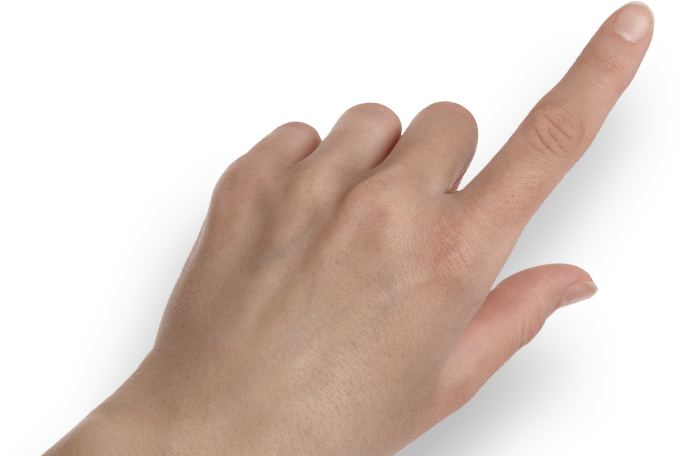 此处添加详细文本描述，建议与标题相关
此处添加详细文本描述，建议与标题相关
此处添加详细文本描述，建议与标题相关
此处添加详细文本描述，建议与标题相关
此处添加详细文本描述，建议与标题相关
此处添加详细文本描述，建议与标题相关
此处添加详细文本描述，建议与标题相关
此处添加详细文本描述，建议与标题相关
开始
当前
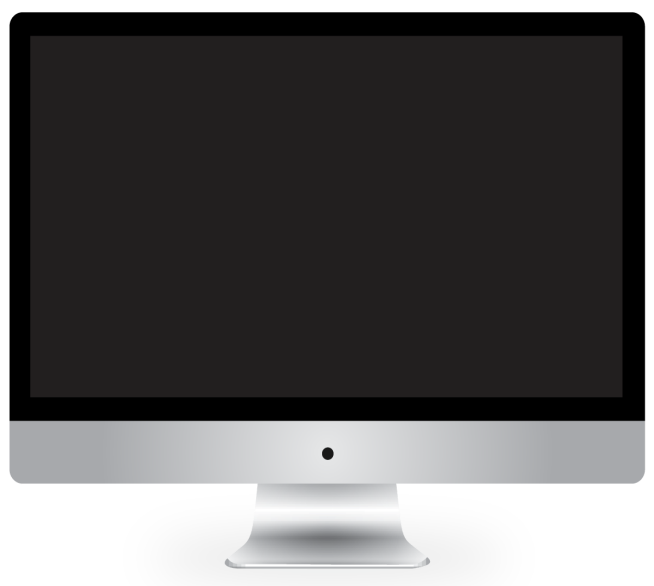 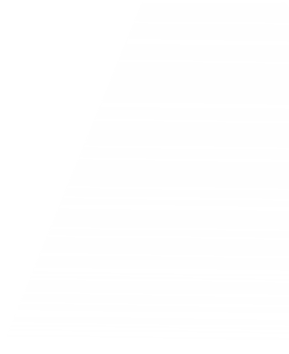 您只需点击图片，然后通过右键找到填充图片，就可以换成您的图片而不影响效果。您只需点击图片，然后通过右键找到填充图片，就可以换成您的图片而不影响效果。您只需点击图片，然后通过右键找到填充图片，就可以换成您的图片而不影响效果。您只需点击图片，然后通过右键找到填充图片，就可以换成您的图片而不影响效果。您只需点击图片，然后通过右键找到填充图片，就可以换成您的图片而不影响效果。
添加文字
添加文字
您的内容打在这里，或者通过复制您的文本后，在此框中选择粘贴，并选择只保留文字。您的内容打在这里，或者通过复制您的文本后，在此框中选择粘贴，并选择只保留文字。
您的内容打在这里，或者通过复制您的文本后，在此框中选择粘贴，并选择只保留文字。您的内容打在这里，或者通过复制您的文本后，在此框中选择粘贴，并选择只保留文字。
您的内容打在这里，或者通过复制您的文本后，在此框中选择粘贴，并选择只保留文字。您的内容打在这里，或者通过复制您的文本后，在此框中选择粘贴，并选择只保留文字。
您的内容打在这里，或者通过复制您的文本后，在此框中选择粘贴，并选择只保留文字。您的内容打在这里，或者通过复制您的文本后，在此框中选择粘贴，并选择只保留文字。
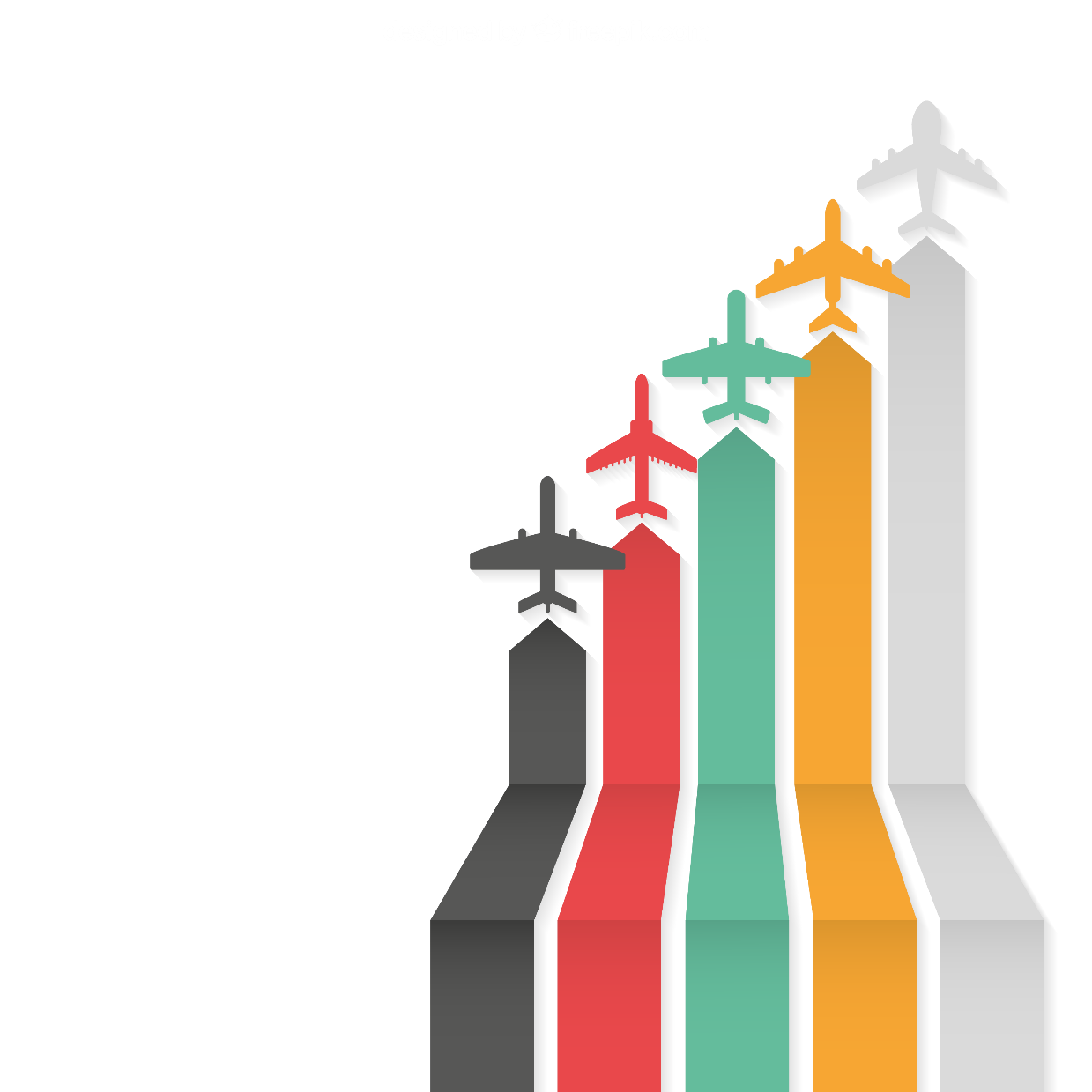 03
工作体会
点击添加相关标题文字，点击添加相关标题文字
您的内容打在这里，或者通过复制您的文本后，在此框中选择粘贴，并选择只保留文字。您的内容打在这里，或者通过复制您的文本后，在此框中选择粘贴，并选择只保留文字。
标题
您的内容打在这里，或者通过复制您的文本后，在此框中选择粘贴，并选择只保留文字。您的内容打在这里，或者通过复制您的文本后，在此框中选择粘贴，并选择只保留文字。
标题
您的内容打在这里，或者通过复制您的文本后，在此框中选择粘贴，并选择只保留文字。您的内容打在这里，或者通过复制您的文本后，在此框中选择粘贴，并选择只保留文字。
标题
03
02
04
01
随着计算机技术的发展及印刷技术进步，平面设计在视觉感观领域的表现也越来越丰富，这真正的对今天的平面设计的。
随着计算机技术的发展及印刷技术进步，平面设计在视觉感观领域的表现也越来越丰富，这真正的对今天的平面设计的。
随着计算机技术的发展及印刷技术进步，平面设计在视觉感观领域的表现也越来越丰富，这真正的对今天的平面设计的。
随着计算机技术的发展及印刷技术进步，平面设计在视觉感观领域的表现也越来越丰富，这真正的对今天的平面设计的。
123
THIS IS A SUMMARY PART. CLICK HERE TO ADD YOUR DESCRIPTION SENTENCES ABOUT THIS PAR. THIS IS A SUMMARY PART. CLICK HERE TO ADD YOUR DESCRIPTION SENTENCES ABOUT THIS PAR.
CLICK HERE TO ADD YOUR DESCRIPTION SENTENCES ABOUT THIS PART
TEXT HERE
4
CLICK HERE TO ADD YOUR DESCRIPTION SENTENCES ABOUT THIS PART
TEXT HERE
56
CLICK HERE TO ADD YOUR DESCRIPTION SENTENCES ABOUT THIS PART
TEXT HERE
789
CLICK HERE TO ADD YOUR DESCRIPTION SENTENCES ABOUT THIS PART
TEXT HERE
点击添加文字内容，内
容简要详尽。
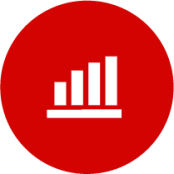 点击添加文字内容，内
容简要详尽。
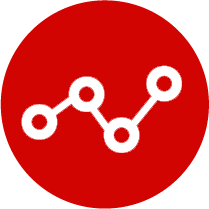 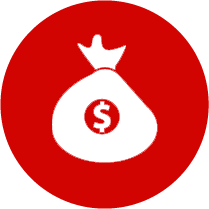 点击添加文字内容，内
容简要详尽。
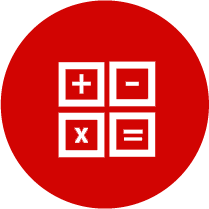 点击添加文字内容，内
容简要详尽。
0.5 秒延迟符，无
意义，可删除.
请替换文字内容
95%
请替换文字内容
请替换文字内容
请替换文字内容
请替换文字内容
请替换文字内容
请替换文字内容
请替换文字内容
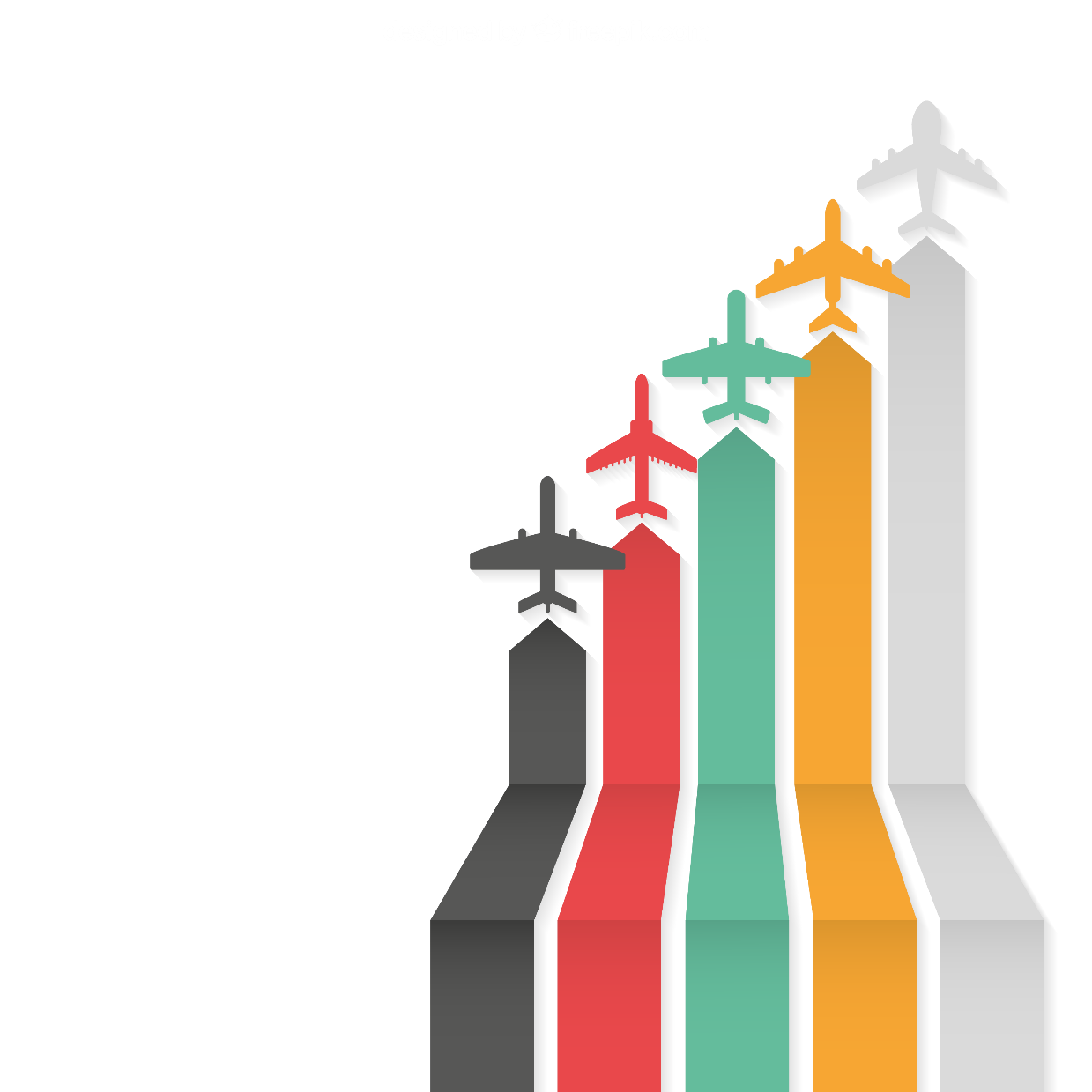 04
工作规划和展望
点击添加相关标题文字，点击添加相关标题文字
100
75
50
25
0
2月份
4月份
6月份
8月份
10月份
12月份
添加标题
添加标题
添加标题
加入文字说明和意义
加入文字说明和意义
加入文字说明和意义
此处添加详细文本描述，建议与标题相关并符合整体语言风格，语言描述尽量
3.3M
FACEBOOK
此处添加详细文本描述，建议与标题相关并符合整体语言风格，语言描述尽量
5.6M
此处添加详细文本描述，建议与标题相关并符合整体语言风格，语言描述尽量
8.6M
SKYPE
此处添加详细文本描述，建议与标题相关并符合整体语言风格，语言描述尽量
2.4M
YOUTUBE
TWITTER
这里填写小标题
这里填写小标题
这里填写小标题
这里输入简单的文字概述
这里输入简单文字概述简
单的文字概述。这里输入
这里输入简单的文字概述
这里输入简单文字概述简
单的文字概述。这里输入
这里输入简单的文字概述
这里输入简单文字概述简
单的文字概述。这里输入
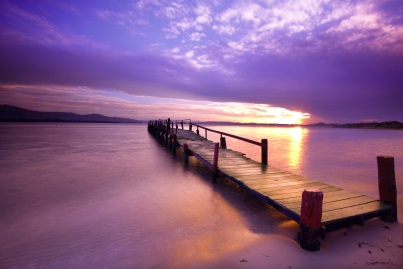 这里填写小标题
这里输入简单的文字概述这里输入简单文字概述简单的文字概述.
单击编辑标题
40%
单击此处可编辑内容，根据您的需要自由拉伸文本框大小
单击编辑标题
50%
单击此处可编辑内容，根据您的需要自由拉伸文本框大小
单击编辑标题
60%
单击此处可编辑内容，根据您的需要自由拉伸文本框大小
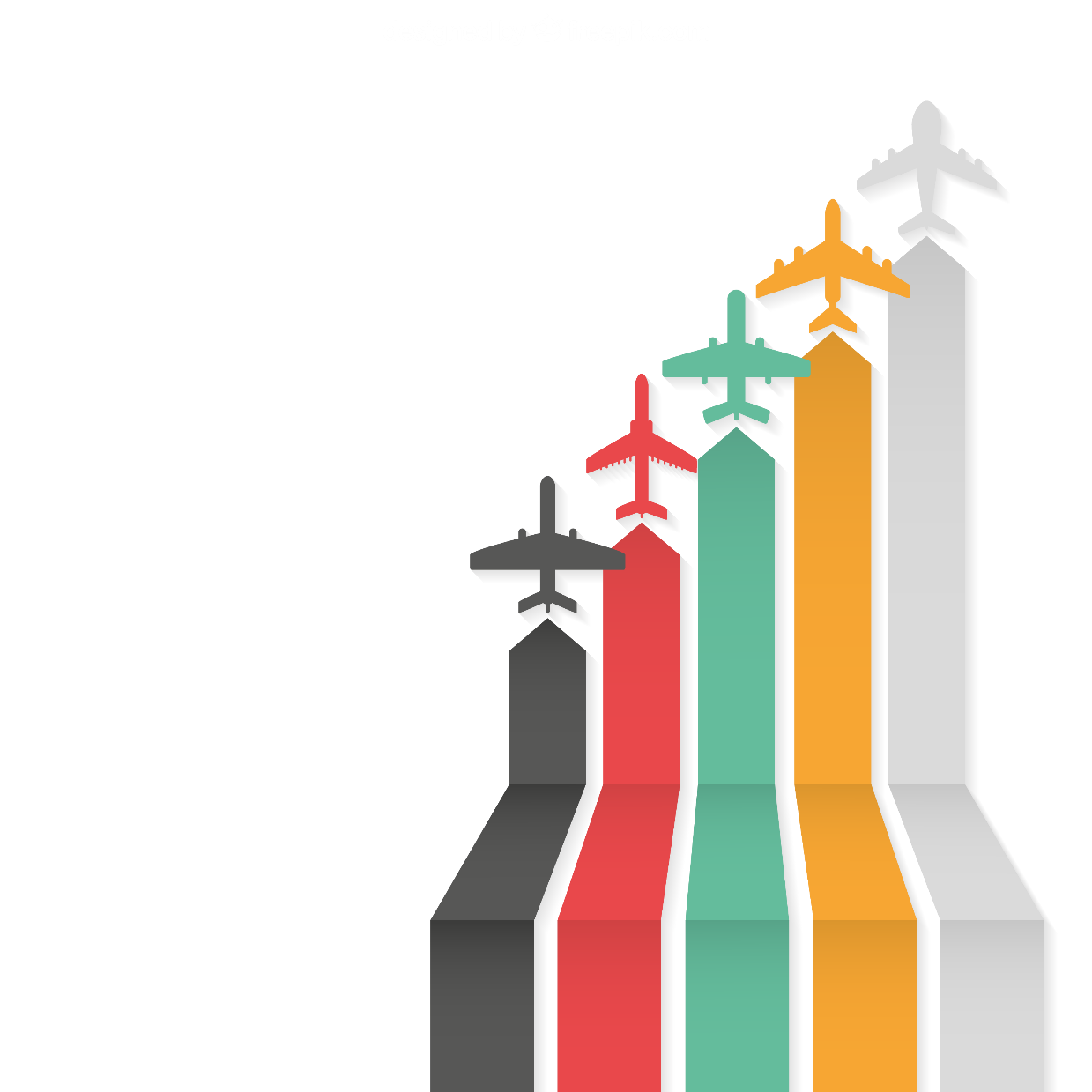 202X
演讲完毕 谢谢观看
动态PPT/策划方案/总结计划/述职报告/企业策划等